Sentence fragments:Putting the puzzle together
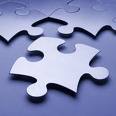 What is a fragment?
A fragment is a group of words that does not express a complete thought.  It may also lack a subject or a verb.  It is considered a fragment if it “pretends” to be a sentence.
Examples:
Walking his dog.
Burt walking his dog.
At the park.
Because the weather is pleasant.
What is a complete sentence?
A complete sentence, also known as an independent clause, has a subject and a verb and expresses a complete thought.  It can stand alone and needs nothing else to complete its meaning.  

Examples: 
Burt walks his dog.
Burt walks his dog at the park.
At the park, Burt walks his dog.
Because the weather is pleasant, Burt walks his dog at the park.
How do I tell if a sentence is complete?
It has a subject
It has a verb
It expresses a complete thought
Examples: 
Social networking sites are very popular.
Although social networking sites are very popular, the amount of gossip on these sites frustrates some people.
One way to test for fragments: add “It is true that” to the beginning
It is true that social networking sites are very popular. (makes sense)
It is true that although social networking sites are very popular.  (sounds incomplete—although they’re popular, what?)
It is true that to be a successful social networking site. (sounds incomplete—to be successful, what?)
Some common types of fragments
Dependent clause
-ing and to fragments
Added detail fragments
Missing subject fragments
Dependent clauses
Dependent clauses “depend” on an independent clause.  They cannot stand alone as sentences but must be attached to an independent clause.
Dependent clauses have a subject and a verb, but they do not express a complete thought.
Dependent clauses begin with a subordinating conjunction (like although, because, since, when, if)
Examples:
Many people will not vote in the upcoming election.  Because they have no interest in politics.
Many people will not vote in the upcoming election because they have no interest in politics.
Because they have no interest in politics, many people will not vote in the upcoming election.
The school remained open.  Although the tropical storm was quickly approaching.
The school remained open although the tropical storm was quickly approaching.
Although the tropical storm was quickly approaching, the school remained open.
-ing and to fragments
A fragment sometimes occurs when an   –ing word or to appears near the beginning of a word group.
-ing fragments
Many college students leave assignments until the last minute.  Hoping they will squeeze by with a passing grade.
Many college students leave assignments until the last minute,  hoping they will squeeze by with a passing grade.
Many college students leave assignments until the last minute and hope they will squeeze by with a passing grade.
to fragments
George keeps his daily schedule on his phone.  To make sure he never misses an appointment.
George keeps his daily schedule on his phone to make sure he never misses an appointment.
Added detail fragments
An added detail fragment often occurs when one is giving examples or elaborating on information in a sentence.  These fragments often begin with for example, such as, including, also, or especially.
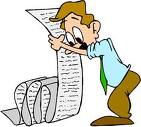 Many international dishes have been Americanized.  For example, pizza, tacos, and sushi.
Many international dishes have been Americanized.  For example, pizza, tacos, and sushi are several foods that blend traditional recipes with American preferences.

Pensacola State offers many types of degrees.  Such as associate’s, bachelor’s and technical degrees. 
Pensacola State offers many types of degrees, such as associate’s, bachelor’s and technical degrees.
Missing subject fragments
Sometimes, writers assume that the subject from one sentence will carry over to the following sentence; however, remember that all sentences must have a subject and a verb.
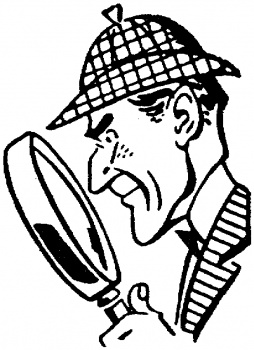 Jim wrote the thank-you note.  But forgot to mail it.
Jim wrote the thank-you note but forgot to mail it.

Many students put off studying until the last minute.  And stay up all night in a panic.
Many students put off studying until the last minute and stay up all night in a panic.
Many students put off studying until the last minute.  As a result, they stay up all night in a panic.
“You complete me!”
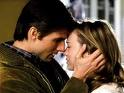 There are several  ways to correct fragments:  
Add the missing portion that is needed to make a complete sentence.
Attach the fragment to an independent clause (complete sentence) 
Add the needed words or change the sentence structure in order to attach the fragment to a sentence
Fragment:  Swerving dangerously toward oncoming traffic.
Subject and verb added: The car swerved dangerously toward oncoming traffic.
Attached to sentence: Swerving dangerously toward oncoming traffic, the car almost crashed.
Fragment: Several unexpected ingredients are required for this recipe.  Among them oregano, papaya, and sesame seeds.
Added verb: Several unexpected ingredients are required for this recipe.  Among them are oregano, papaya, and sesame seeds.
Changed sentence structure:  Among the several unexpected ingredients required for this recipe are oregano, papaya, and sesame seeds.
Practice: Fragment or Sentence?
The best boxer in the world. 
(fragment—no verb)	
	George is the best boxer in the world.
Sam rides a subway to work.
(sentence)
Ever since I learned to ride a horse. 
(fragment—dependent clause)
Ever since I learned to ride a horse, I have had little interest in anything besides riding.
Trucks filled with oranges from Florida.
(fragment—no verb)
Trucks filled with oranges from Florida speed down the interstate.
The canary sang.
(sentence)
After I wait in line.
(fragment—dependent clause)
	After I wait in line, I will pay for the items.
Leaping over the fallen branches.
(fragment—verbal phrase)
	The deer was leaping over the fallen branches.
Paddled a canoe down the river.
(fragment—no subject)
	Joe paddled a canoe down the river.
Although we were very tired.
(fragment—dependent clause)
Although we were very tired, we still wanted to visit one more store.
How would you fix these fragments?
Bill left quietly.  Not wanting to wake up his roommate.
Bill left quietly, not wanting to wake up his roommate.
Bill left quietly because he didn’t want to wake up his roommate.
There are several types of book bags.  Including backpacks, messenger bags, and rolling briefcases. 
There are several types of book bags, including backpacks, messenger bags, and rolling briefcases.
Charlotte Perkins Gilman wrote “The Yellow Wallpaper.”  A feminist masterpiece.
Charlotte Perkins Gilman wrote “The Yellow Wallpaper,” a feminist masterpiece.
Charlotte Perkins Gilman wrote the feminist masterpiece “The Yellow Wallpaper.”
The house obviously belonged to a collector.  Lawn ornaments cluttering the yard.
Lawn ornaments cluttering its yard, the house obviously belonged to a collector.  
The house obviously belonged to a collector because lawn ornaments cluttered the yard.
Lawn ornaments cluttered its yard, so the house obviously belonged to a collector.
It is wise to do Internet research.  Before you purchase an expensive product.  
It is wise to do Internet research before you purchase an expensive product.
Every product in the store is on sale this week.  Except for pet food.
Every product in the store is on sale this week except for pet food.